Sale and Purchase Management
Sisoft Technologies Pvt Ltd
SRC E7, Shipra Riviera Bazar, Gyan Khand-3, Indirapuram, Ghaziabad
Website: www.sisoft.in Email:info@sisoft.in
Phone: +91-9999-283-283
Sale and Purchase Management
GST Composite and Mixed Supply
GST for packing, insurance, freight etc
Standard Rate
Use Multiple Price Levels
Discount
Invoice Round Off
Additional Cost of Purchase
GST Composite & Mixed Supply
Learning Outcomes
At the end of this session, you should be able to:
[Speaker Notes: At the end of this session, you should be able to :
Understand the meaning of GST Export Supply
Implement GST Export transactions for Excellent Enterprises
Understand the meaning of Exempt and Nil Rated supply  
Implement Exempt and Nil rated supply for Excellent Enterprises
View and understand the implications on GST Reports]
What is Composite Supply ?
[Speaker Notes: Question to audience – What do you think Sales means?]
What is Composite Supply ?
Composite supply means a supply comprising of two or more goods/services, which are naturally bundled and supplied with each other in the ordinary course of business, one of which is a principal supply.

It means that the items are generally sold as a combination.
How to determine a ‘Composite Supply’ ?
A supply of goods and/or services will be treated as composite supply if it fulfills the following criteria:

Supply of two or more goods or services together

It is a natural bundle, i.e., goods or services are usually provided together in the normal course of business. 

There should be one principle supply.
What tax rate will apply for Composite Supply ?
The tax rate of the principal supply will apply on the entire supply.

Example:

Goods are packed and transported with insurance. The supply of goods, packing materials, transport and insurance is a composite supply. Insurance and Packaging charges cannot be done separately if there are no goods to supply. Thus, the supply of goods is the principal supply.

Tax liability will be the tax on the principal supply i.e., GST rate on the goods
Tax Rate for Excellent Enterprises
Excellent Enterprises is now adding packing charges and insurance charges along with the Samsung TV 42”. Tax rate on TV is 18% as already known.
What is the tax rate that will apply on the sale with Samsung TV 42”, packing and insurance charges ?
Tax Rate on Samsung TV 42” will apply for the entire sale, i.e. 18%
Composite Supply Transaction
Sale Invoice
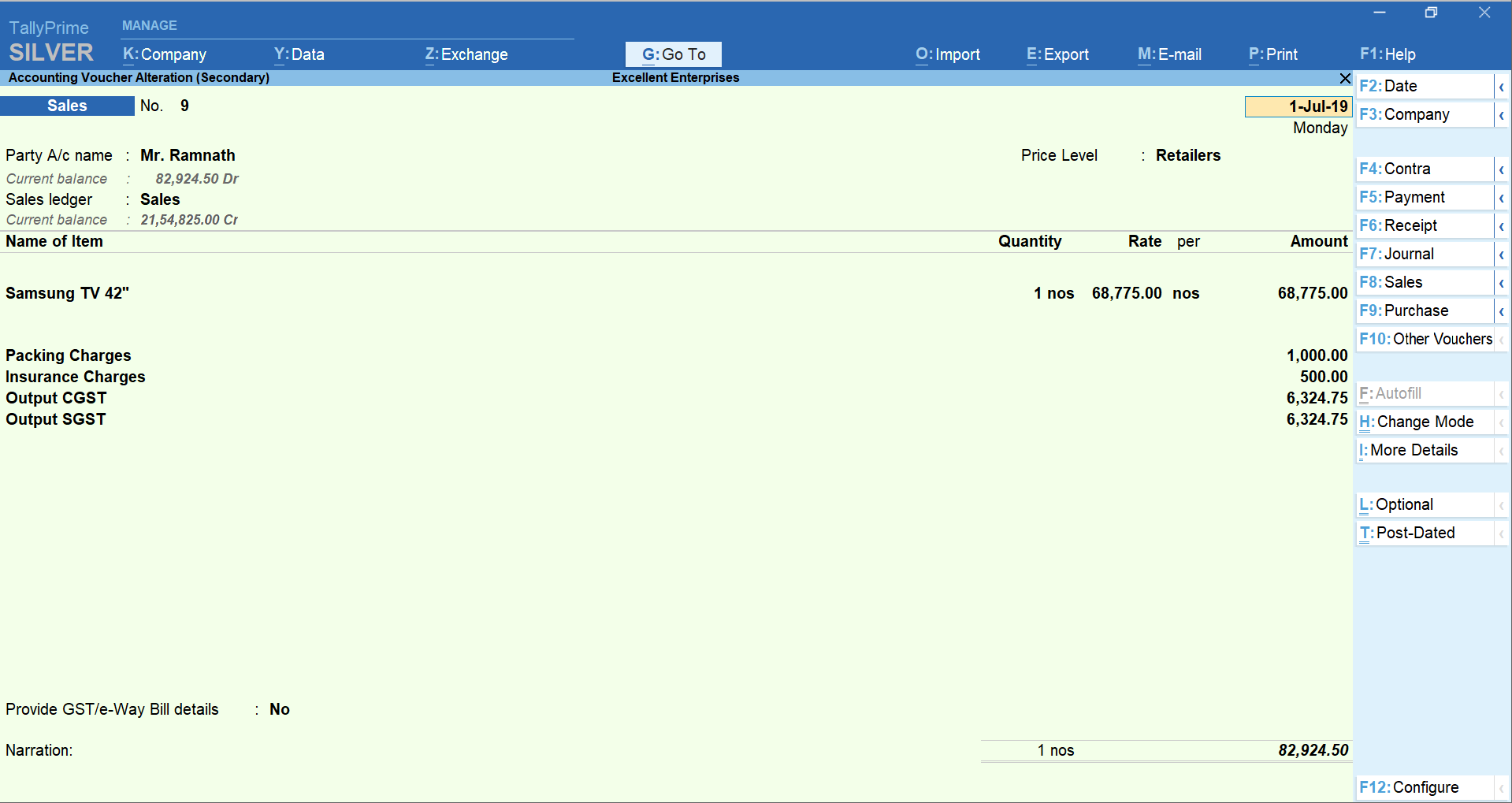 Expense Master Configuration
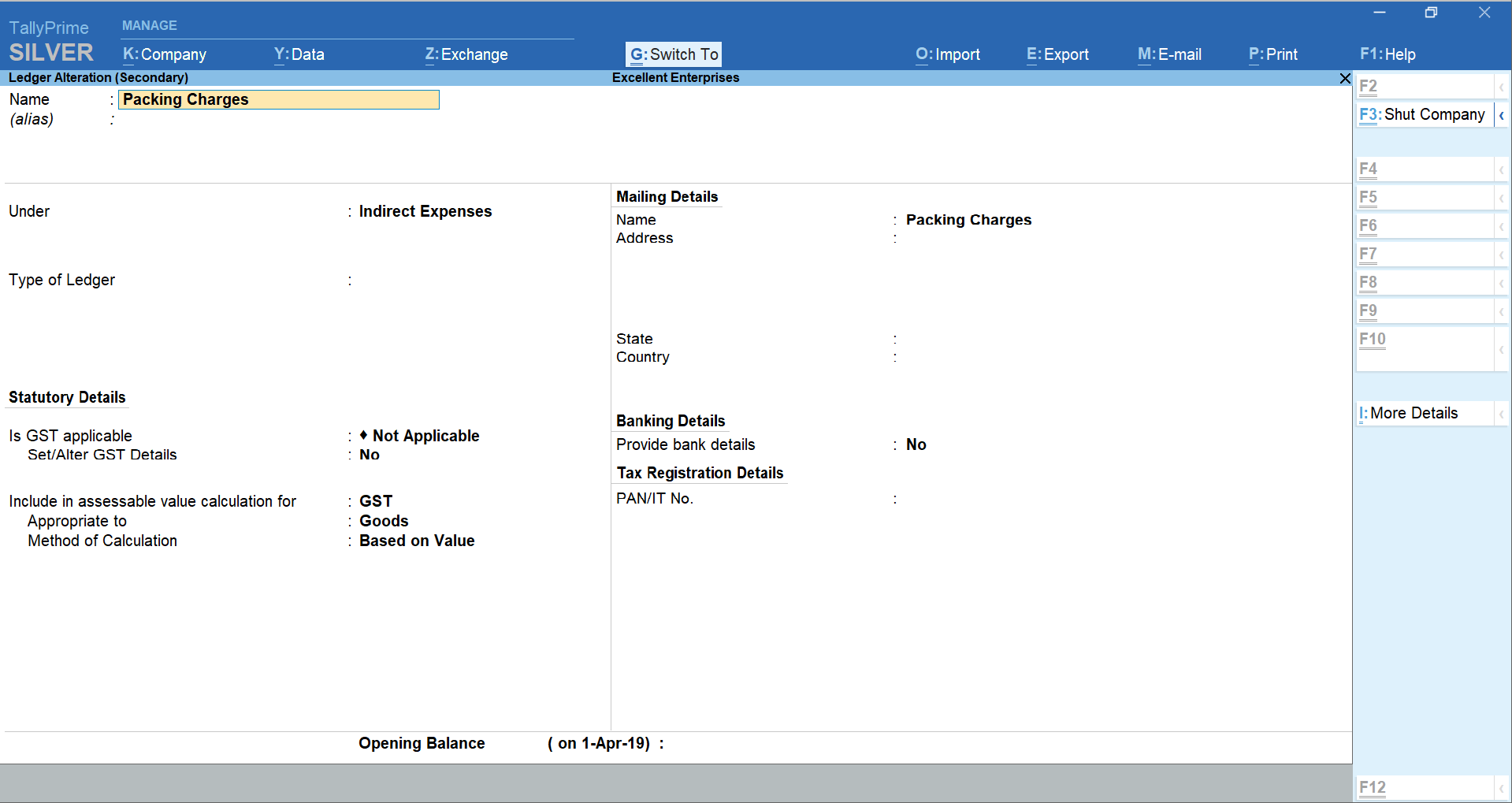 Include Freight for GST calculation in Sale Invoice
Create Ledger “Freight” under “Indirect Expense”
Is GST Applicable? will be set to Not Applicable .
Include in assessable value calculation for - GST
For the option Appropriate to , select
o Goods , if the expense or income value has to be included in the stock item cost.
o Services , if the expense or income value has to be included in the service value.
o Both , if the expense or income value has to be included in stock item cost or service value.
Include Freight for GST calculation in Sale Invoice
Select the Method of Calculation based on the selection made for the option Appropriate to . If you set it to Goods , select the Method of Calculation as:
Based on Quantity , if the expense or income amount has to be distributed based on the quantity entered for each stock item in the invoice.
Based on Value , if the expense or income amount has to be distributed based on the value of each stock item or service selected in the invoice.
You can use the expense ledger in a sales invoice for recording additional expenses along with the sale of goods or services
What is Mixed Supply ?
[Speaker Notes: Question to audience – What do you think Sales means?]
What is Mixed Supply ?
Mixed supply means a combination of two or more goods or services made together for a single price.  

Each of these items can be supplied separately and is not dependent on any other.
How to determine Mixed Supply ?
You must rule out that the supply is a composite supply. 
A supply can be a mixed supply only if it is not a composite supply.

If the items can be sold separately, i.e., the supplies not naturally bundled in the ordinary course of business, then it would be a mixed supply.

For example:

If a person buys canned foods, sweets, chocolates, cakes, dry fruits, aerated drink and fruit juices separately and not as a Diwali gift box, then it is not considered a mixed supply. All items will be billed and taxed separately as a separate line item
What tax rate applies for Mixed Supply ?
Under GST, a ‘Mixed supply’ will have the tax rate of the item which has the HIGHTEST RATE OF TAX.

Example:

A Diwali gift box consisting of canned foods, sweets, chocolates, cakes, dry fruits, aerated drink and fruit juices supplied for a single price is a mixed supply. 
All are also sold separately. 
Since aerated drinks have the highest GST rate of 28%, so 28% will apply on the entire gift box.
Tax Rate for Excellent Enterprises
In their food and beverages line of business, they are selling Diwali Gift packs:
What is the tax rate that will apply on this mixed supply ?
28% , HIGHEST RATE OF TAX
BOM for Sunlit Diwali Pack
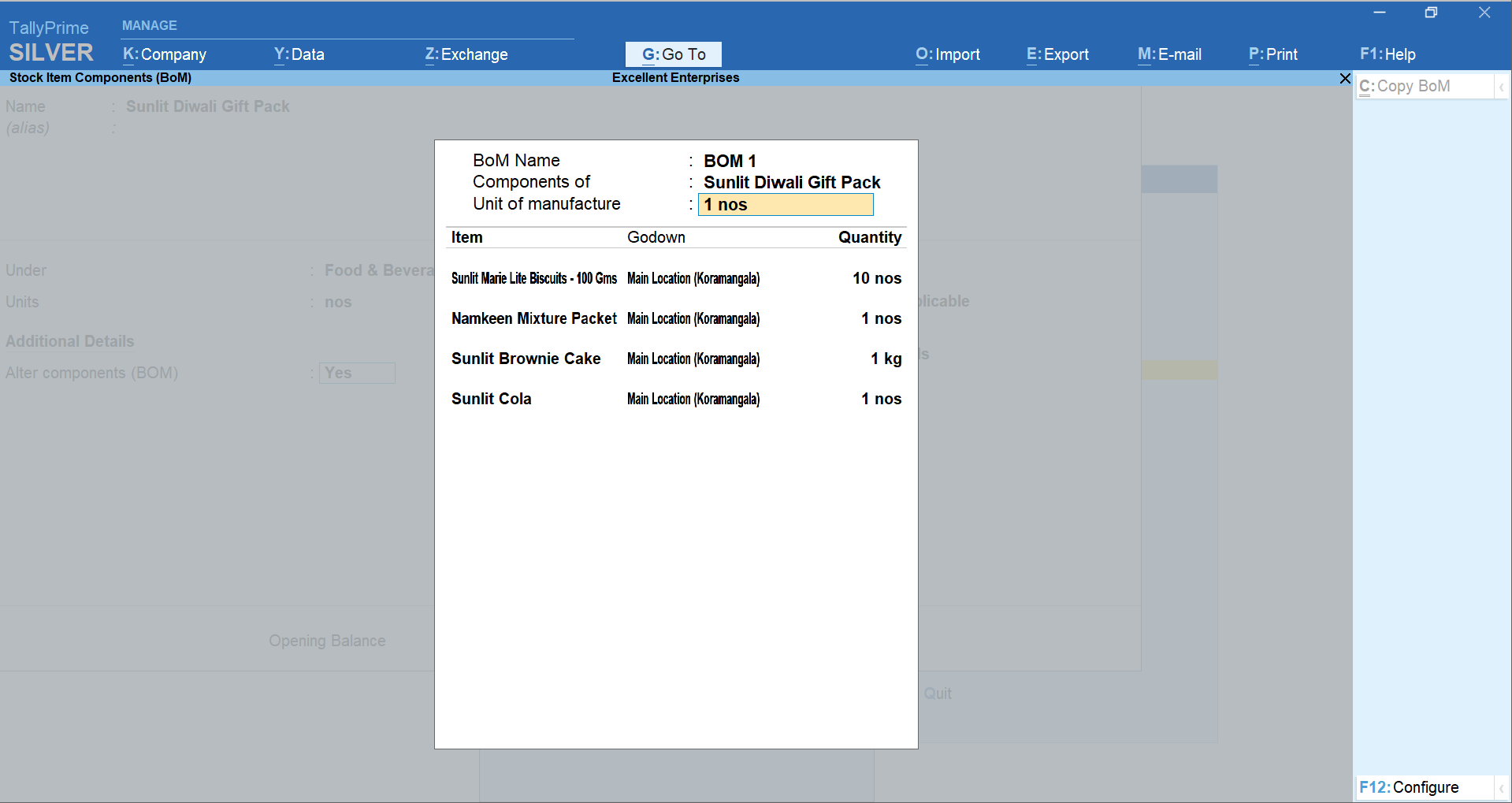 Tax on the Mixed Supply
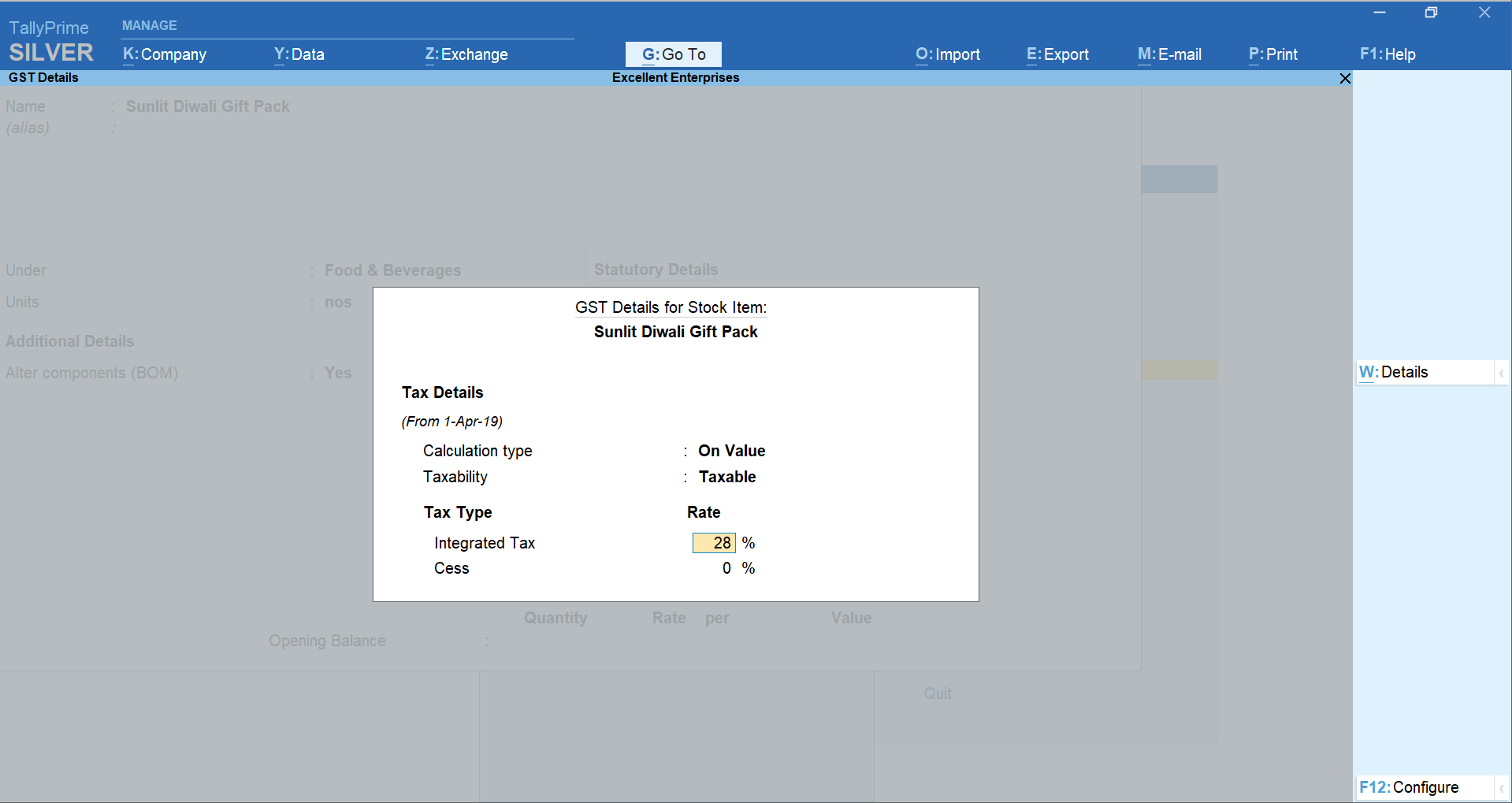 Quiz
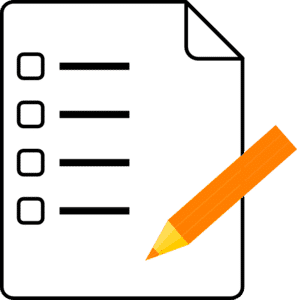 GST Composite and Mixed Supply
[Speaker Notes: Allow the participants to check Tally if they wish to and write the answers in their workbook. This will be a silent quiz. Answers will be discussed only at the end of the quiz.]
What is the GST Rate that will apply for ‘Composite Supply’ _____________
B)  The tax rate of the principal supply will apply on the entire supply
A)  Tax rate of the item which has the HIGHTEST RATE OF TAX.
D)  The tax rate of the supplementary supply will apply on the entire supply
C)  Tax rate of the item which has the LOWEST RATE OF TAX.
What is the GST Rate that will apply for ‘Mixed Supply’ _____________
A)  Tax rate of the item which has the HIGHTEST RATE OF TAX.
B)  The tax rate of the principal supply will apply on the entire supply
D)  The tax rate of the supplementary supply will apply on the entire supply
C)  Tax rate of the item which has the LOWEST RATE OF TAX.
Setup Price
Standard Rates
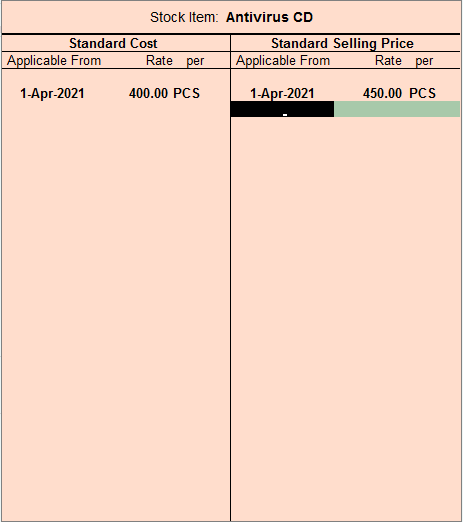 In Configure, Enable Standard Rate
In the stock item master screen, set Set Standard Rates to Yes.
[Speaker Notes: http://tallyerp9book.com/Pages/Web-Page/Home-TallyERP9Book/Stock/6-Additional-Cost-Details-TallyERP9.html]
Price Levels
Enable in Company Features
  -> Features(F11) 
          -> Inventory Features
          -> Sale Management
          -> Use Multiple Price Levels
         -> Enter name of price levels

 Inventory Info
Price List
[Speaker Notes: http://tallyerp9book.com/Pages/Web-Page/Home-TallyERP9Book/Stock/6-Additional-Cost-Details-TallyERP9.html]
Discount Promotion Techniques
Trade Discount:
Trade discount is a discount given by the seller to the buyer at the time of purchase of goods, as a reduction in the list price of the quantity sold. This is usually due to bulk buying

Cash Discount:
Cash Discount is a discount allowed to customers by the seller at the time of making the payment of purchases, as a reduction in the invoice price of the commodity.
[Speaker Notes: Trade discount – means discount on specific items
Cash Discount – Means discount on final invoice value]
Trade Discounts
Enable in Company Features
  -> Features(F11) 
          -> Inventory Features
          -> Invoicing 
          -> Use separate discount columns in invoices
         

 -> Features(F11) 
       -> Inventory Features
       -> Storage and Classification 
       -> Use separate actual and billed quantity columns
[Speaker Notes: http://tallyerp9book.com/Pages/Web-Page/Home-TallyERP9Book/Stock/6-Additional-Cost-Details-TallyERP9.html]
Trade Discount (using discount ledger)
Create discount ledger
Record the given transactions in Tally
Print Invoice
Invoice Round Off
Create Ledger “Round Off” under “Indirect Expense”
Set Type of Ledger? as Invoice Rounding .
Select the Rounding method to “Normal Rounding”
Enter the Rounding limit to 1
The option Is GST Applicable? will be set to Not Applicable .

Select this ledger in the invoice to round-off the invoice value.
Item Invoice
Sale/Purchase Voucher entry can be done in Item Invoice Mode
 In this mode, item name is entered instead of any ledgers
 Ledger also can be entered by leaving one line blank from item names entry
[Speaker Notes: http://tallyerp9book.com/Pages/Web-Page/Home-TallyERP9Book/Stock/6-Additional-Cost-Details-TallyERP9.html]
Additional Cost Of Purchase
The cost of an item is the rate at which the item is purchased. However there are other expenses like packing charges, freight charges, cartage etc also should be added to the cost of purchasing item

Thus, these additional cost details needs to be added to the actual cost of purchase.

These expenses posted using Additional cost on Purchase features, do not affect the relevant nominal ledger accounts but update the cost of the Stock Item, i.e., the additional costs incurred are updated without actually affecting accounting, only the stock value goes up.
[Speaker Notes: http://tallyerp9book.com/Pages/Web-Page/Home-TallyERP9Book/Stock/6-Additional-Cost-Details-TallyERP9.html]
Additional Cost Of Purchase
Enable in Company Features
  -> Features(F11) 
          -> Inventory Features
          -> Purchase Management
          -> Track Additional Cost Of Purchase
Change in Direct Expense Group Method of Allocation in Purchase Invoice
           -> Alter Direct Expense Group
           -> Change Method to allocate when used in Purchase Invoice to (Appropriate by Vale)
[Speaker Notes: Note: To get the option Method to Allocate when used in Purchase Invoice , enable the option Record purchases in invoice mode in F11: Features (F1: Accounting Features)]
Additional Cost Of Purchase
Create Ledger “Freight in Purchase” under “Direct Expense”
Create Purchase Invoice
Add expenses in Freight in Purchase
Check in Stock Summary
Check in Ledger Account “Freight in Purchase”